Laadullisen aineiston elinkaaren hallinta
All Eyes on Data – Katse laadulliseen aineistoon 
10.5.2019
Kirsi Hänninen, Ph.D.
Historian, kulttuurin ja taiteiden tutkimuksen arkisto, TY
Arkistoalan ja asiakirjahallinnan maisteriopinnot, TY
Tutkimusaineiston elinkaari
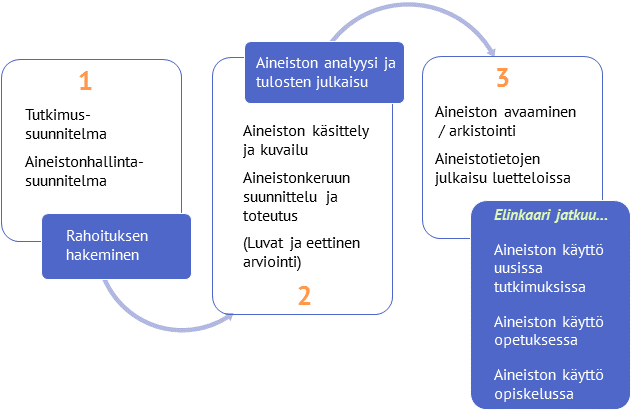 Kuva: http://www.fsd.uta.fi/aineistonhallinta/fi/miksi-aineistonhallintaa-ja-jatkokayttoa.html
Aineistonhallinnan suunnittelu
Mieti aineiston ja/tai sen  kuvailutietojen avaaminen ja jakaminen jo tutkimusta suunnitellessasi. Näin osaat varautua esim. tutkittavien informointiin. Kun etsit pitkäaikaissäilytyksen palvelua/arkistoa, mieti:
Kuka omistaa tutkimusaineiston? 
Millaista aineistoa tutkimuksesi tuottaa? Missä muodossa aineistosi tulee olemaan? Miten se tallennetaan? 
Tuleeko aineistossasi olemaan henkilötietoja? Miten käsittelet ne?
Vastaako tutkimusaineistosi kysymyksiisi ja tarjoaako se hedelmällisen jatkokäytön anonyyminä vai tunnisteellisena?
Tiedätkö oikeudet?
Kuka omistaa tutkimusaineiston? Voitko itse  päättää aineistonhallinnasta? Jos et tiedä tai jos hankkeessa ei ole asiaa päätetty, käytä apuna tarvittaessa tutkimuksen juridisia tukipalveluja, Turun yliopistossa kehittämispalveluiden lakiasiat-yksikköä.
Onko aineistossa mukana muiden tuottamaa aineistoa, esim. luovutettuja valokuvia? Muista tekijänoikeudet.
Millaista aineistoa tutkimuksesi tuottaa?
Tekstejä
Puhetallenteita 
Muita äänitallenteita
Valokuvia
Videotallenteita 
Taulukoita 
Mittaustuloksia
Esineitä
Mitä muuta?
Käsitteletkö aineistossasi henkilötietoja?
EU:n tietosuoja-asetus ja sitä täsmentävä tietosuojalaki suojaavat henkilöä, jota tieto koskee: hänen henkilötietojensa keruuta ja käyttöä, hänen yksityisyyttään, perusoikeuksiaan ja –vapauksiaan.
Henkilötiedoilla tarkoitetaan kaikkia tunnistettuun tai tunnistettavissa olevaan luonnolliseen henkilöön liittyviä tietoja. 
Tunnistaminen voidaan tehdä yhden tai useamman henkilölle tunnusomaisen fyysisen, psyykkisen, taloudellisen, kulttuurisen tai sosiaalisen tekijän perusteella.
Suoria tunnisteita ovat henkilön koko nimi, henkilötunnus, henkilönimen mukainen sähköpostiosoite ja biometriset tunnisteet.
Epäsuoria ovat esim. puhelinnumero, harvinainen sairaus, sukupuoli, ikä, siviilisääty, kieli, kansallisuus, etninen tausta, ja työpaikka.
Henkilötietojen käsittely
Henkilötietojen käsittelyllä tarkoitetaan toimintoja, joita kohdistetaan henkilötietoihin tai henkilötietoja sisältäviin tietojoukkoihin joko automaattista tietojenkäsittelyä käyttäen tai manuaalisesti. 
Käsittelyä ovat kerääminen, tallentaminen, muuttaminen, katselu, luovuttaminen, yhdistäminen, säilyttäminen, poistaminen, tuhoaminen.
Rekisterinpitäjä on luonnollinen henkilö tai organisaatio, joka määrittelee henkilötietojen käsittelyn tarkoitukset ja keinot.
Rekisteröity on tunnistettavissa oleva luonnollinen henkilö, jonka henkilötietoja käsitellään.
Erityiset henkilötietoryhmät
Erityisistä henkilötietoryhmistä ilmenee henkilön
rotu tai etninen alkuperä
poliittisia mielipiteitä
uskonnollinen tai filosofinen vakaumus
ammattiliiton jäsenyys
terveyttä koskevia tietoja
seksuaalinen suuntautuminen tai käyttäytyminen
geneettisiä ja biometrisia tietoja henkilön tunnistamista varten.

Näitä tietoja on suojeltava erityisen tarkasti, koska niiden käsittely voi aiheuttaa huomattavia riskejä henkilön perusoikeuksille ja –vapauksille. Tietojen käsittely edellyttää tutkittavan nimenomaista suostumusta, tai vetoamista sopivaan poikkeusperiaatteeseen,
Henkilötietojen käsittely
Tunnisteellisia aineistoja saa käyttää tieteelliseen tutkimukseen silloin, kun se on tarkoituksenmukaista, suunniteltua, asiallisesti perusteltua ja tietojen käsittelyyn on laillinen käsittelyperuste.
Laillinen käsittelyperuste voi olla yleisen edun mukainen tutkimus tai arkistointi, tai tutkittavan suostumus.
Tietosuoja-asetus kieltää tarpeettomien henkilötietojen keräämisen.
Tietosuoja-asetus ei koske kuolleiden henkilöiden henkilötietojen käsittelyä.
Tutkittavien informointi
Tutkittavia tulee informoida sekä tutkimuksesta että henkilötietojen käsittelystä. Informoinnissa annettavat tiedot:
Tutkijan yhteystiedot
Tutkimuksen aihe ja tavoite
Aineistonkeruun toteuttaminen
Osallistumisen vapaaehtoisuus
……………………………………
Kuka tietoja käsittelee? (tutkimuksen rekisterinpitäjä/yhteisrekisterinpitäjä)
Mitä tietoja kerätään? (tutkittavasta kerättävät tietotyypit)
Kerätäänkö tietoja muualta; mitä tietoja ja mistä, millä perusteella? (esim. viranomaisrekisterit)
Mitä käyttötarkoitusta varten ja millä käsittelyn oikeusperusteella? (yksilöity tutkimus/suostumus tai joku muu)
Tieto oikeudesta peruuttaa suostumus milloin tahansa 
Luovutetaanko tietoja tutkimusryhmän ulkopuolelle? (kenelle, mitä tietoja ja mitä tarkoitusta varten) huom! Myös henkilötietojen käsittelijät!
Siirretäänkö tietoja kolmanteen maahan?
Tutkimuksen kesto? (kuinka kauan kerättyjä tietoja käsitellään)
Mitä tutkimusrekisterille tapahtuu tutkimuksen jälkeen?
Tutkittavan oikeudet/ tietosuojavastaavan yhteystiedot/ oikeus tehdä valitus valvontaviranomaiselle
        (17.4.2018 Anna Hänninen/Tietosuojavaltuutetun toimisto)
Anonyymi tieto
Tuleeko aineistosi avoimeen käyttöön? Vain anonymisoitua tietoa voidaan jakaa avoimeen käyttöön. 
Anonyymi tieto tarkoittaa että tieto on tunnisteetonta. Tällöin henkilön tunnusomaiset piirteet koskevat samanlaisina useampaa henkilöä ja jos katsotaan, että henkilöä ei voida tunnistaa huomioiden kohtuullisesti toteutettavissa olevat toimenpiteet. 
Anonymisointi tarkoittaa niitä tapoja ja välineitä, joilla anonyymi tieto saavutetaan. Anonymisointi on peruuttamatonta tunnisteiden poistamista.
Pseudonyymi tieto
Pseudonyymi tieto tarkoittaa, että henkilöä ei voi tunnistaa ilman erillään säilytettäviä lisätietoja. 
Tutkimusaineiston tunnisteelliset tietosisällöt korvataan joko alkuperäisistä arvoista johdetuilla tai niistä riippumattomilla tiedoilla niin. 
Pseudonyymistä aineistosta tulee anonyymiä kun erillään säilytettävät tunnistetiedot hävitetään. 
Perehdy aiheeseen Tietoarkiston Aineistonhallinnan käsikirjan Tunnisteellisuus ja anonymisointi –luvun avulla.
Aineiston säilyttäminen tunnisteellisena
Onko tunnisteiden säilyttämiselle tutkimuksellisia perusteita? Kärsiikö ilmiön tutkiminen nyt ja jatkossa, jos tunnisteet poistetaan? 
Osa arkistoista ja pitkäaikaissäilytyksen palveluista edellyttää anonymisointia, osa ei. Tämän takia on tärkeää miettiä pitkäaikaissäilytyksen paikkaa jo alussa ja valmistautua anonymisointiin, jos palvelu edellyttää sitä. 
Tietosuoja-asetus mahdollistaa arkistoille henkilötietojen käsittelyn, niiden kannalta anonymisointi ei ole pakko. 
Kuvailutiedot voi avata, vaikka tutkimusaineiston käyttö olisikin rajoitettua. 
Mitä teetkin, perustele valintasi.
Aineiston säilyttäminen tunnisteellisena
Aineistot voivat olla joko kaikille täysin avoimia tai käyttö sallitaan vain tiettyyn tarkoitukseen (esim. tutkimukseen). 
Aineistoissa saattaa olla joko erityisiä henkilötietoja, tai salassa pidettäviä tietoja tai liike-tai ammattisalaisuuksia. Vaikka aineisto olisi arkistoitu näitä tietoja sisältävänä, salassapitovelvoite sitoo myös tutkijaa.
Arkisto voi omissa säännöissään rajoittaa ja ohjata aineiston tunnisteiden käyttöä. 
HUOM.! Tutkimuksesi päätyttyä et saa itse säilyttää tunnisteellista aineistoa! Jos et arkistoi sitä, se on tuhottava.
Pitkäaikaissäilytyksen paikan valinta
Tieteenalakohtaiset ratkaisut. Minne kollegat ovat arkistoineet saman tyyppistä aineistoa? Millaisia heidän kokemuksensa ovat? Entä omasi, jos olet käyttänyt arkistoaineistoja?
Mitä rahoittaja edellyttää arkistoinnilta ja aineiston avaamiselta?
Minkä arkiston kokoelmapolitiikkaan tutkimusaineistosi osuu?
Toteuttaako arkisto avoimuutta ja uudelleenkäyttöä?
Miten tietoturvallinen paikka arkisto on? Miten se on huolehtinut tietosuoja-asetuksen vaatimusten toteuttamisen? 
Miten jaat kuvailutiedot, tutkimusaineiston tai sen tulokset takaisin tutkittavillesi/yhteisölle?
Pitkäaikaissäilytyksen paikan valinta
Tieteenalakohtaisia ohjeita, TY
Minne voin tallentaa dataa, TY
Suomalaisen Kirjallisuuden Seura (SKS)
Svenska litteratursällskapet i Finland (SLS)
Tietoarkisto
Yksityiset keskusarkistot 
Agricola, Suomen humanistiverkko, lista arkistoista
Tutkimusaineiston arkistointi ja tiede
Tutkimusaineistojen arkistointi mahdollistaa: 
Sen tarkistamisen, että tutkimuksen analyysi, tulkinnat ja tulokset perustuvat tutkimusaineistoon. 
Aineistoviittausten tarkistamisen
Uusien tutkimusongelmien, näkökulmien ja tulosten syntymisen
Uusien tutkimusmenetelmien kehittämisen
Ajallisen ja paikallisen vertailun
Aineistojen jatkokäyttö on taloudellista ja säästää aikaa
Pieniin väestöryhmiin kohdistuvan tutkimuspaineen vähentämisen
Arkistot säilyttävät muistia
Arkistoihin tallennetaan ja niissä säilytetään yksilöiden, yhteisöjen ja yhteiskuntien muistia.
Asiakirjatiedolla on todistusvoima ja sitä tarvitaan hallinnon, oikeuksien ja velvollisuuksien todentamiseen.
Arkistot  ylläpitävät yhteyttä menneeseen, auttavat ymmärtämään tapahtumien syitä ja seurauksia sekä vieraita tapoja, käsityksiä ja kokemuksia.
Arkistot eivät ole objektiivisia, vaan niiden aineistot karttuvat valintojen myötä. 
Tutkimusaineiston arkistoinnilla ja jatkokäytön mahdollistamisella on merkitystä nyt ja tulevaisuudessa.
Lähteitä ja lisätietoja
https://www.fsd.uta.fi/aineistonhallinta/fi/
https://tietosuoja.fi/etusivu
https://avointiede.fi/fi/datan-avoimuus
https://utuguides.fi/tutkimusdata/etusivu
https://intranet.utu.fi/index/tietosuoja/Sivut/default.aspx
https://www.vastuullinentiede.fi/fi
https://www.digime.fi/digitaalinen-kulttuuriperintomme/
https://www.fairdata.fi/miksi-fairdata/datanhallinnan-muistilista/
https://agricolaverkko.fi/lahteille/
Lähteitä ja lisätietoja
https://musiikkiarkisto.fi/kam/
(KAM-juridiikkaryhmä)
https://www.arkisto.fi/
https://www.tenk.fi/
https://journal.fi/elore/article/view/77216/38473
https://journal.fi/tt/article/view/79947/40681